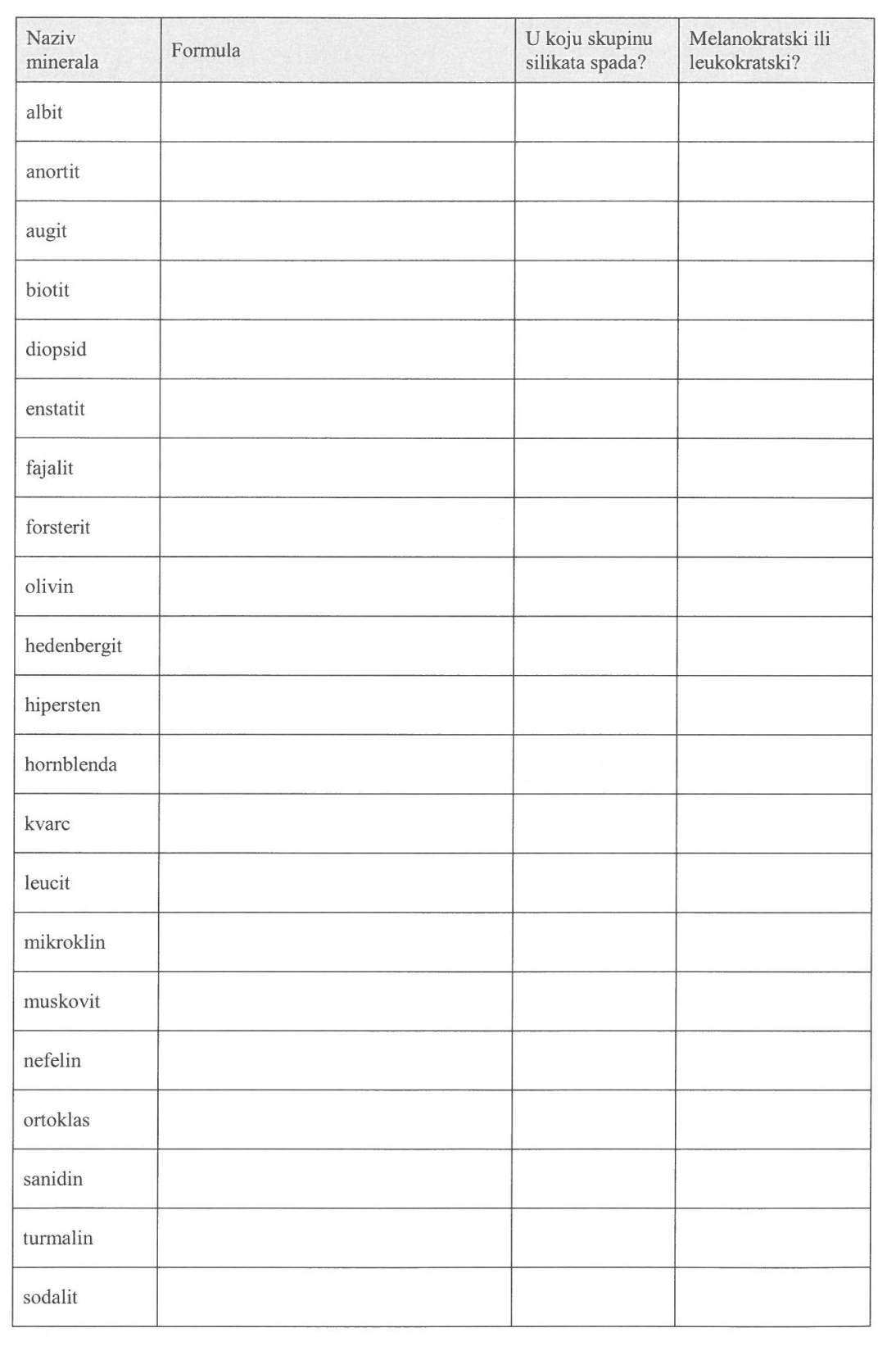 NaAlSi3O8
CaAl2Si2O8
(Ca,Na)(Mg,Fe,Al)(Si,Al)2O6
K(Mg,Fe)3(AlSi3O10)(OH)2
CaMgSi2O6
MgSiO3
Fe2SiO4
Mg2SiO4
(Mg,Fe)2SiO4
CaFeSi2O6
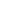 (Mg,Fe)SiO3
(Ca,Na)2-3 (Mg,Fe,Al)5Si6(Si,Al)2O22(OH)2
SiO2
KAlSi2O6
KAlSi3O8
KAl2(AlSi3O10)(OH)2
(Na,K)AlSiO4
KAlSi3O8
(K,Na)AlSi3O8
(Na,Ca)(Al,Fe,Li,Mg,Mn)6(BO3)3(Si6O18)(OH)4
Na8(AlSiO4 )6Cl2
Opća formula silikata:       XmYn(ZpOq)Wr
X – elementi u koordinaciji 8 (koordinacijski poliedar – heksaedar)
Y – elementi u koordinaciji 6 (koordinacijski poliedar – oktaedar)
Z -  elementi u koordinaciji 4 (koordinacijski poliedar – tetraedar)
O – kisik
W – OH- ili F-, Cl-
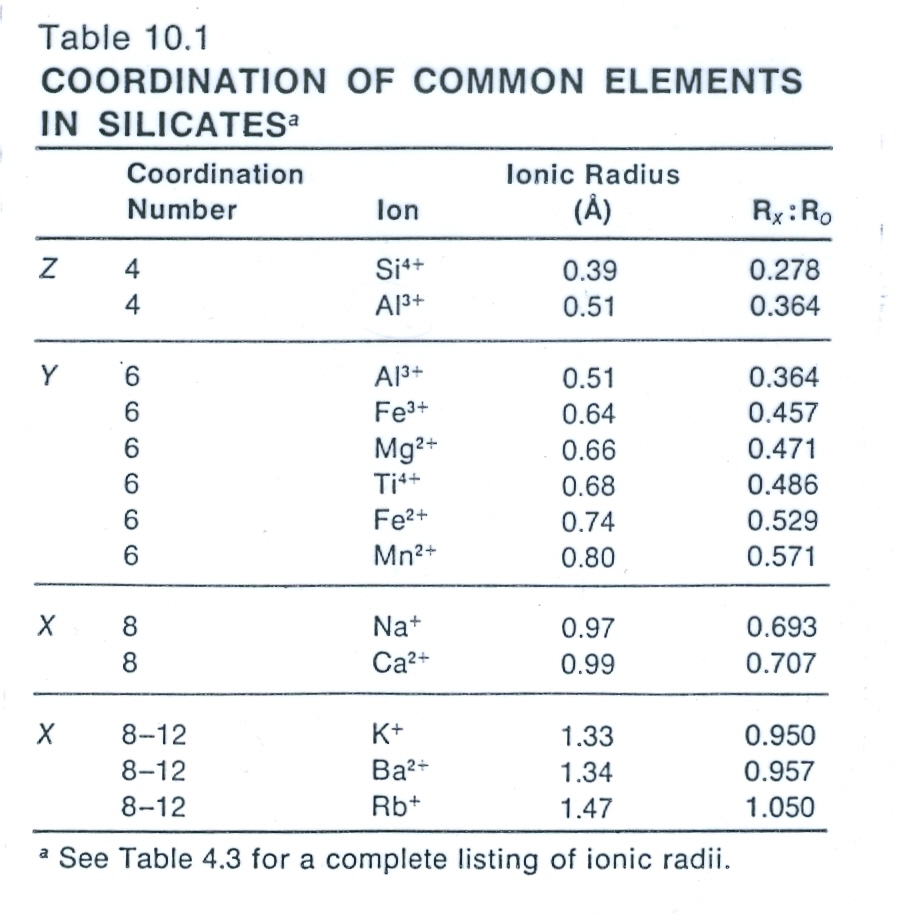